Årets innovatør
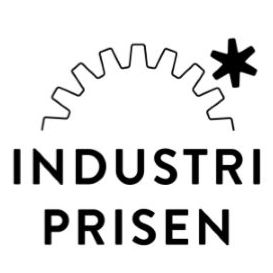 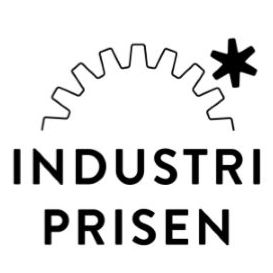 Søknad til «Årets innovatør» under Industriprisen 2021
Er det noen i din bedrift som har utmerket seg?Industribedriftene i Innlandet står for global teknologiutvikling og omstilling, og bak dette står det flinke folk på alle nivåer i bedriftene.

Om prisenIndustriprisen skal løfte entusiasmen og stoltheten til alle de som bidrar til utvikling og vekst i sine bedrifter. Prisene skal gå til personer som jobber i industribedriftene i Innlandet.

Prisen «Årets innovatør» har som formål å løfte frem kreative personer i virksomheten som virkelig utgjør en forskjell. Kanskje er det flere som skal nomineres? Alle i bedriften kan nominere den de mener fortjener utmerkelsen. Det er opp til DEG og DIN bedrift å nominere de dere synes fortjener en slik pris.

Kriteriene er:
Har gode og kreative ideer
Er bedriftens «Petter Smart»
Er god på forbedring og endringsprosesser
Er løsningsorientert

Hvordan søker man?For å delta i utvelgelsen må dere søke via søknadsskjemaet på de to neste sidene.
Søknadsskjemaet fylles ut og sendes inn innen 3. september til:post@nce-manufacturing.no

Husk høyoppløselig bilde av den nominerte.

For ytterligere informasjon, kontakt: post@nce-manufacturing.no
Les mer på www.ncemanufacturing.no
Årets innovatør
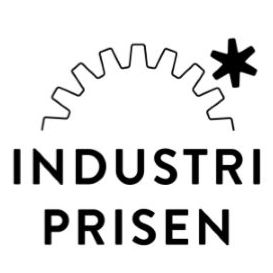 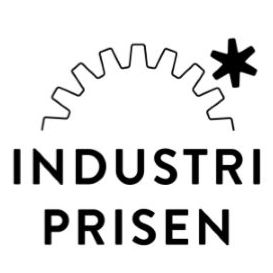 Navn på den nominerte:

____________________________________________

Selskap:

____________________________________________

Stilling/avdeling:

____________________________________________
Ansatt fra:

____________________________________________

Alder:

____________________________________________
Kontaktinfo på deg som nominerer:Navn:Stilling:Telefon:Email:
Årets innovatør
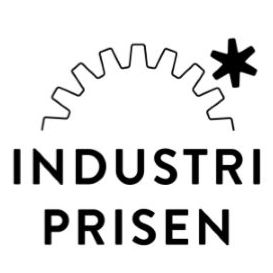 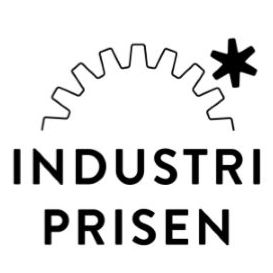 Her utdyper du hvorfor den nominerte fortjener å få prisen som «Årets innovatør 2021» basert på kriteriene: